Bezpieczny Internet
Wiktoria Kucharska kl.8
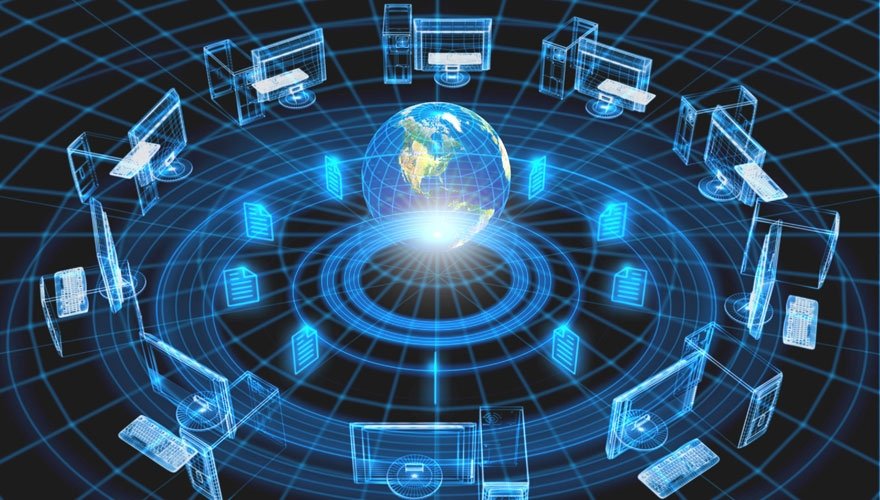 Co to Internet?
Internet- ogólnoświatowy zbiór połączonych ze sobą sieci komputerowych, umożliwiający wymianę informacji miedzy użytkownikami z całego świata. Tak mówi Słownik Języka Polskiego.
1. Nie ufaj osobie poznanej przez Internet.
2. Nie spotykaj się z osobami poznanymi przez Internet.
3. Nie zdradzaj nikomu swojego imienia ani adresu.
4. Nie dokuczaj innym.
5. Długie korzystanie z komputera szkodzi zdrowiu.
6. Długie korzystanie z komputera szkodzi zdrowiu.
Zasady, które mogą się przydać podczas korzystania z Interentu.
Najczęstszym zagrożeniem w Internecie jest wirus. Wirusy- czyli złośliwe oprogramowanie atakujące komputery i telefony, dostają się do naszych urządzeń najczęściej przez Internet. Najczęściej przychodzą do nas jako załączniki spamowych e-maili. Mogą zainfekować nasz komputer, jeśli wejdziemy na podejrzaną stronę, klikniemy niepewny link albo będziemy chcieli zainstalować oprogramowanie z Internetu nie sprawdzając, czy strona, która je oferuje jest autentyczna.
Termin phishing pochodzi od angielskiego password harvesting fishing , co oznacza „łowienie haseł". Do phishingu wystarczy wysłać wiadomość e-mail z linkiem i strona wyglądająca na autentyczną. Przestępcy wysyłają wiadomości e-mail do wielu osób, podszywając się pod bank lub serwis aukcyjny i przekierowują użytkowników na swoją stronę, wyglądającą dokładnie tak, jak autentyczna (może różnić się np. tylko jedną literą w adresie). Kiedy internauta wpisze swoje dane logowania – przestępca może je wykorzystać.
Zagrożenia w Internecie.
Zagrożenia w sieci dla dzieci i młodzieży wiążą się z dostępem do nielegalnych i szkodliwych dla nich treści. Chodzi o strony pornograficzne, neonazistowskie, ksenofobiczne, rasistowskie, promujące różnego rodzaju sekty, a także zdjęcia i filmy przedstawiające przemoc, materiały zachęcające do korzystania z używek czy eksperymentowania na własnym zdrowiu.

Innym zagrożeniem dla dzieci i młodzieży w Internecie jest możliwość kontaktu z nieznajomymi osobami, które mogą okazać się niebezpieczne. Uwodzenie dzieci przez Internet nosi nazwę groomingu.
Cyberprzemoc
Cyberprzemoc– stosowanie przemocy poprzez: prześladowanie, zastraszanie, nękanie, wyśmiewanie innych osób z wykorzystaniem Internetu i narzędzi typu elektronicznego takich jak: SMS, e-mail, witryny internetowe, fora dyskusyjne w internecie, portale społecznościowe i inne. Osobę dopuszczającą się takich czynów określa się stalkerem.
Nie należy traktować innych, jak samemu by się nie chciało być traktowanym.
Zapraszam do obejrzenia filmu odnośnie cybreprzemocy.
https://www.youtube.com/watch?v=fdYMGkoarOQ
Korzyści korzystania z Internatu
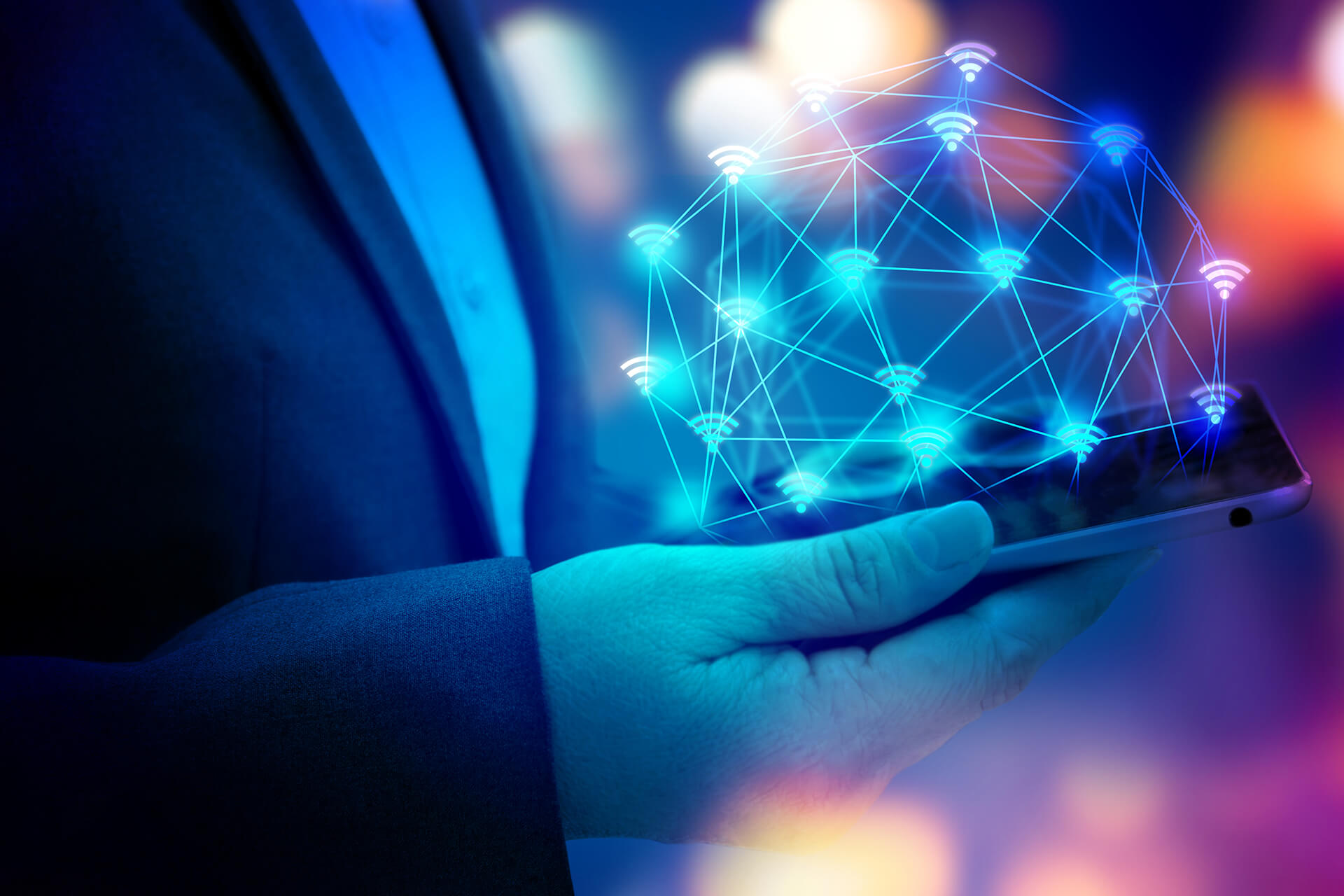 Obrona przed zagrożeniami:
1. Nigdy nie wolno podawać swoich danych I haseł,
2. Nigdy nie klikamy w linki, do których nie mamy pewności,
3. Aby chronić swój komputer należy zainstalować program antywirusowy,
4. Co jakiś czas należy zmieniać hasła do swoich kont albo robić je bardziej skomplikowane,
5. Rodzice powinni sprawdzać jakie strony odwiedzają dzieci,
Strony z których korzystałam:
https://sites.google.com/site/bezpieczniewwirtualnymswiecie/zasady
https://dziendobry.tvn.pl/a/zagrozenia-w-internecie--jakie-sa-i-kogo-dotycza#:~:text=Najcz%C4%99stsze%20zagro%C5%BCenia%20w%20Internecie%20i%2010%20zasad%20bezpiecze%C5%84stwa,Jak%20si%C4%99%20broni%C4%87%20przed%20zagro%C5%BCeniami%20w%20sieci?
https://www.mporady.pl/jakie-sa-zalety-korzystania-z-internetu.html
Wikipedia